употребление Количественных местоименийmany, much, a lot of
Презентация для учеников 3 классов
Составила: Разумова И.И.
                    Учитель МБОУ СОШ № 175

г. Нижний Новгород
             2015
существительные
исчисляемые
 неисчисляемые
Множественное число
Исчисляемые существительные
(окончание s, es)
Nuts
Lemons
Oranges
Sandwiches 
Sausages
Potatoes
Tomatoes
Неисчисляемые существительные
(some – немного)
Some milk
Some ham
Some butter
Some porridge
Some honey
Some juice
Some cheese
Вопросительные и отрицательные предложения
Используется many
many bananas



many sweets
Используется much
much coffee



much corn
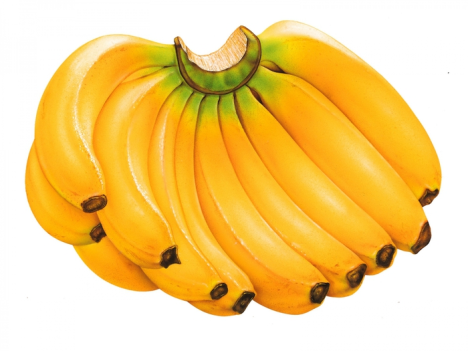 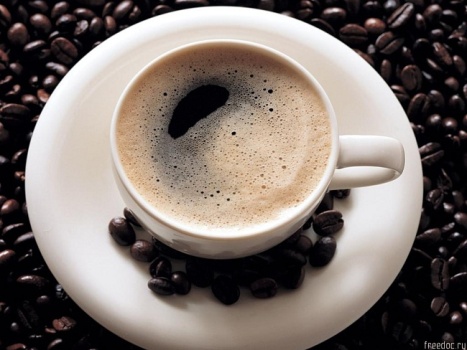 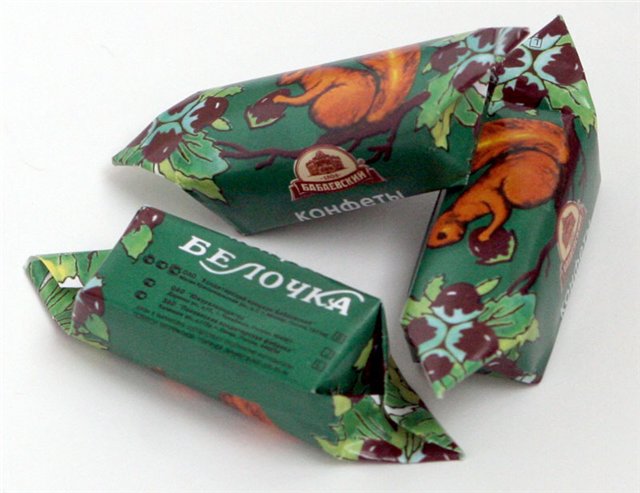 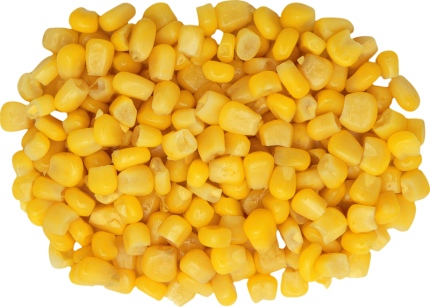 Утвердительные предложения
Используется a lot of
a lot of oranges
a lot of soup
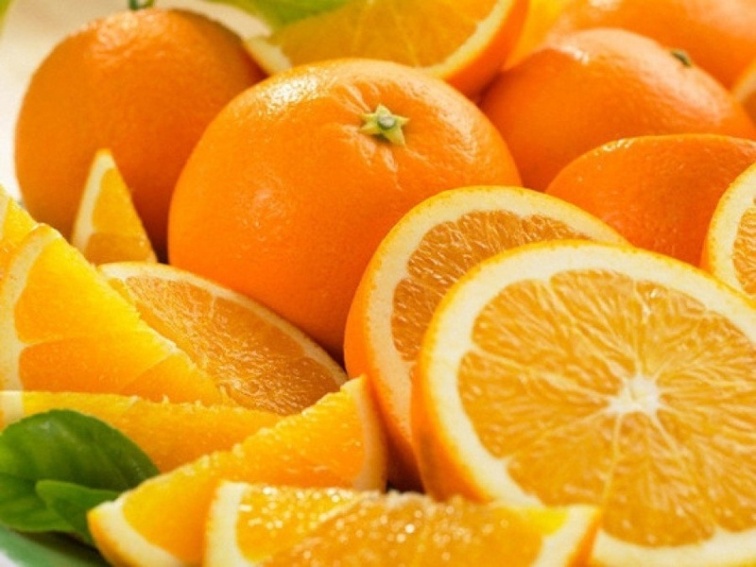 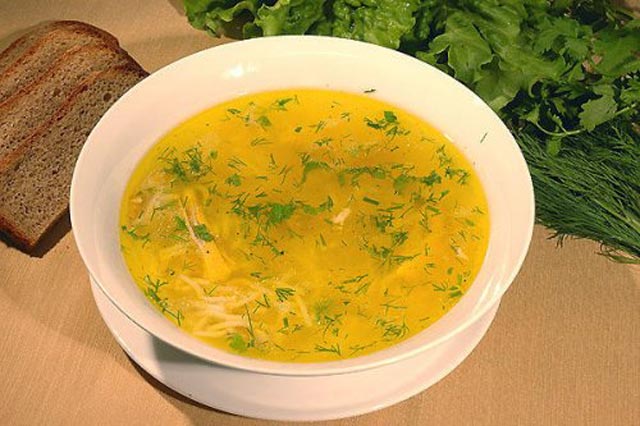 Распределите продукты по корзинкам
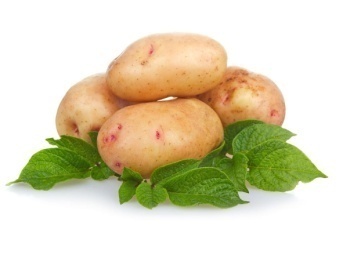 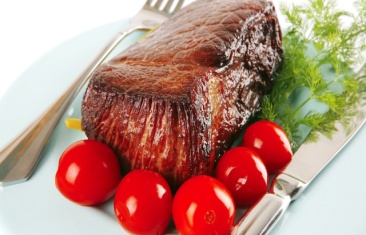 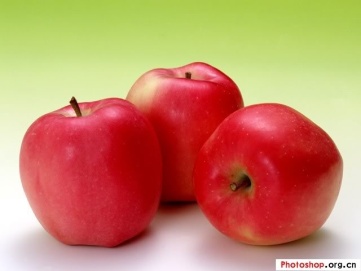 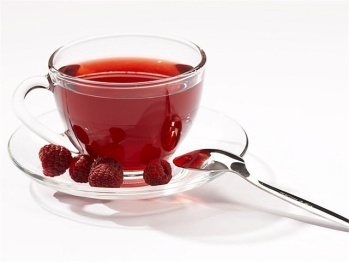 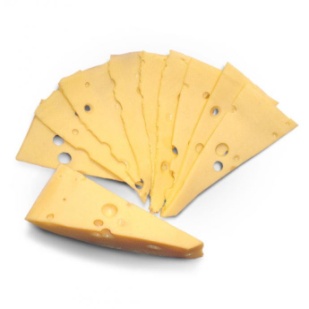 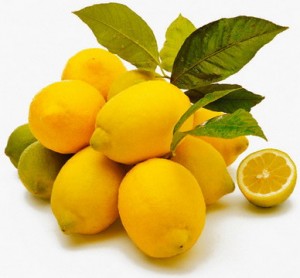 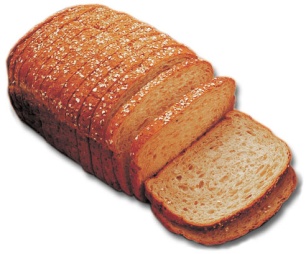 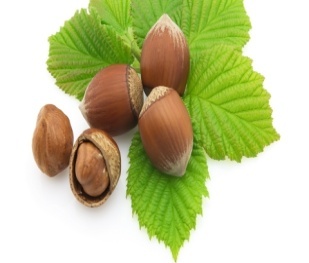 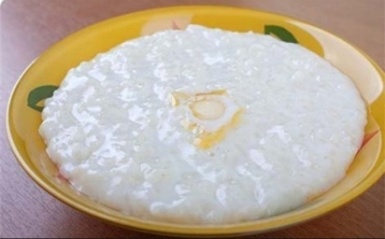 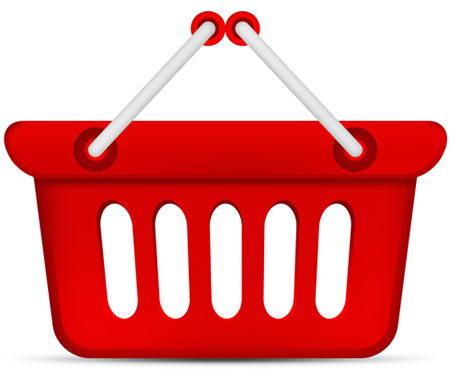 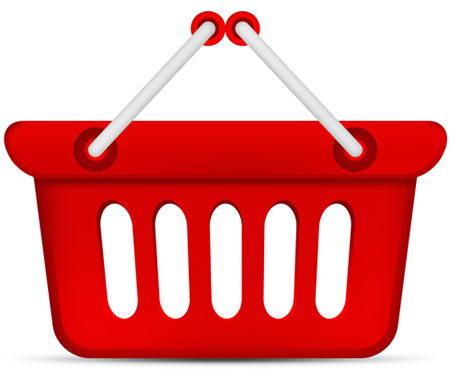 many
much
Вставьте many, much, a lot of
Do you eat ____ apples?
Don’t eat ____ sweets.
Don’t drink ____ coffee.
Billy’s mother has got ____ honey.
Billy’s mother hasn’t got ____ lemons.
You must eat ____ porridge.
You mustn’t eat ____ cake.
Pam likes to drink ____ tea.
Jack doesn’t like ____ ice cream.
Have you got ____ milk?
Let’s sing “Do you like broccoli ice cream?”
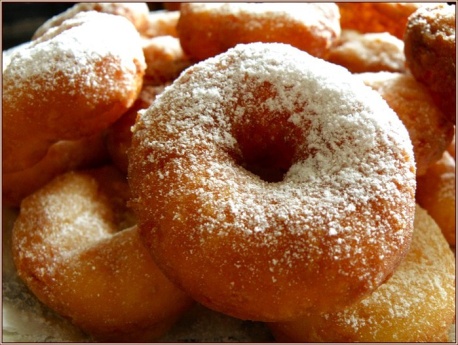 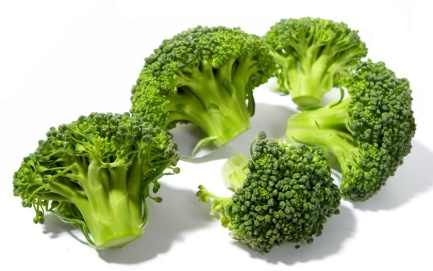 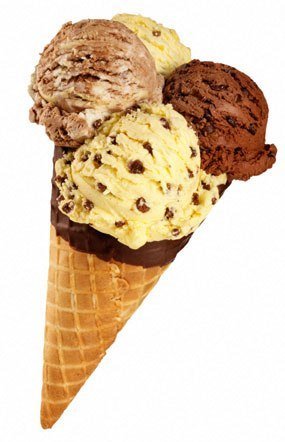 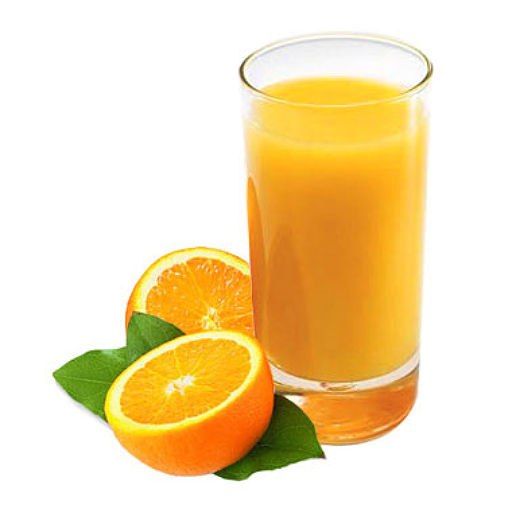 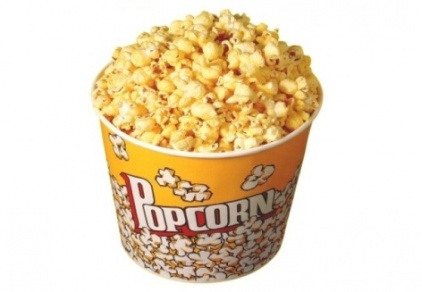 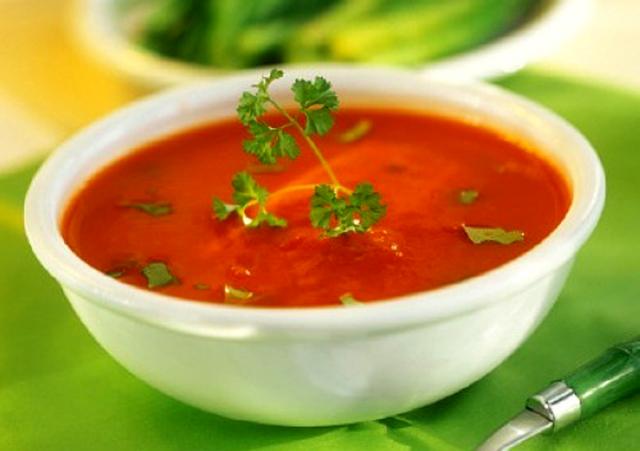 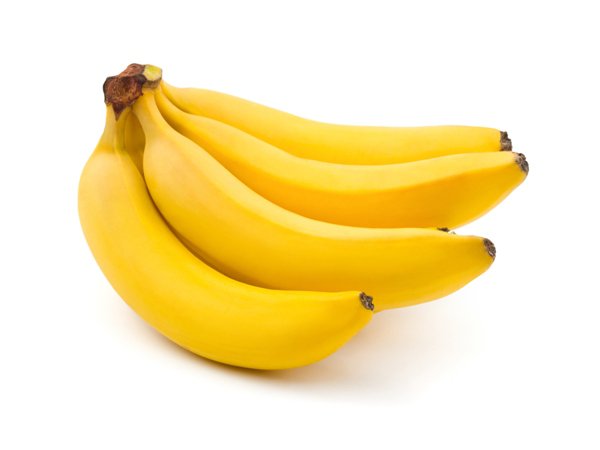 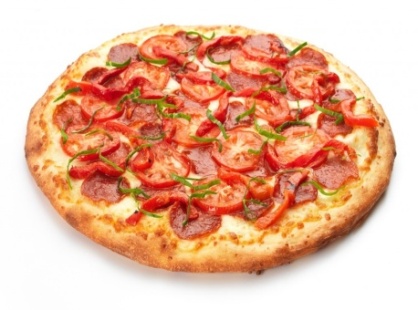 The song
Do you like broccoli?Yes, I do! Do you like ice cream?Yes, I do!Do you like broccoli ice cream?No, I don't. Yucky!
Do you like donuts?Yes, I do!Do you like juice?Yes, I do!Do you like donut juice? No, I don't. Yucky!
Do you like popcorn?Yes, I do!Do you like pizza?Yes, I do!Do you like popcorn pizza? No, I don't. Yucky!
Do you like bananas?Yes, I do!Do you like soup?Yes, I do!Do you like banana soup? No, I don't. Yucky!
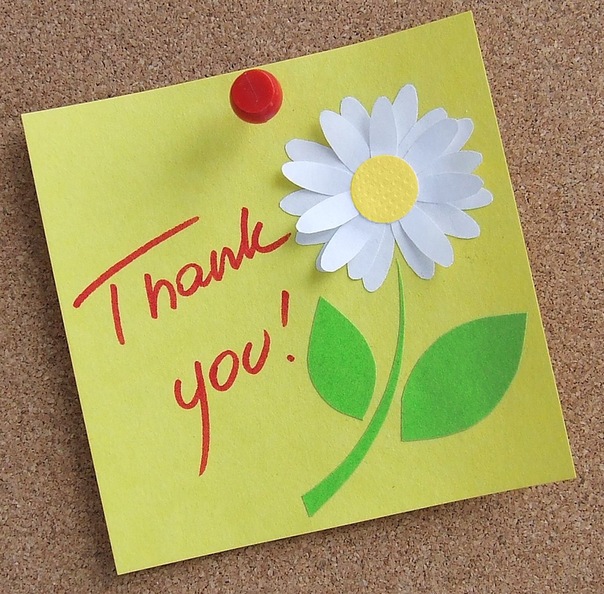 Ссылка на песню http://yandex.ru/video/search?text=%D0%BF%D0%B5%D1%81%D0%BD%D1%8F%20do%20you%20like&path=wizard&fiw=0.00275593&filmId=5oi5K35KUXI&fiw=0.00275593